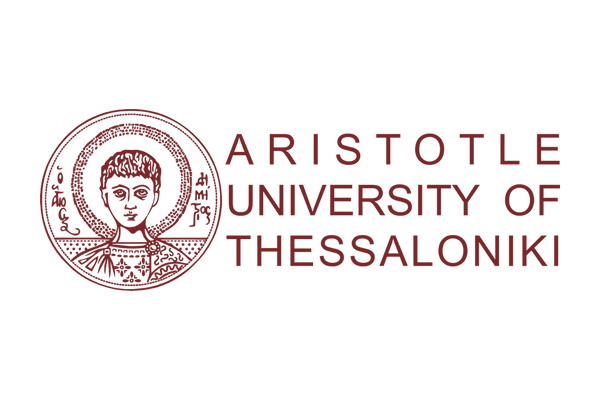 PROSOCIAL MORAL REASONING, EMPATHY AND PROSOCIAL BEHAVIOR IN EMERGING ADULTS
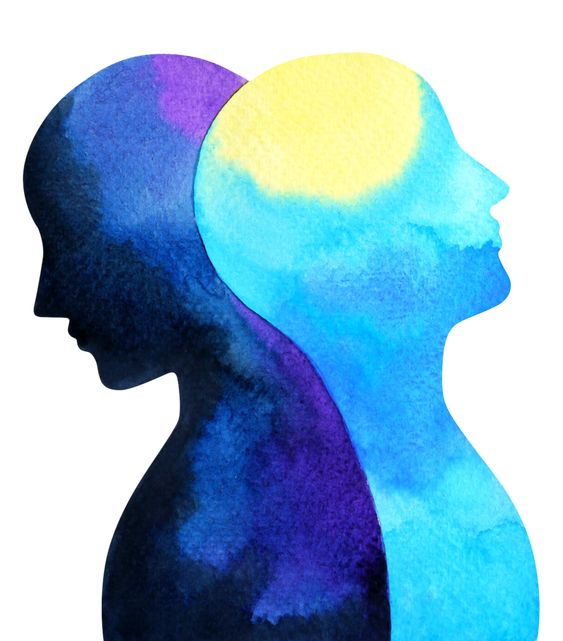 Maria Kostoglou, Undergraduate Student, School of Psychology, Aristotle University of Thessaloniki
Elisavet Chrysochoou, Assistant Professor of Developmental Psychology, School of Psychology, Aristotle University of Thessaloniki
Introduction
Public: PB conducted in front of an audience  Anonymous: PB performed without knowledge of whom helped
Emotional: helping others under emotionally evocative circumstances Dire: helping in crisis or 
emergency situations
Compliant: helping others in response to a verbal or nonverbal request  
Altruistic: voluntary helping driven by caring for others’ welfare 



Cognitive Empathy (CE): recognition, understanding, interpretation of the psychological 
state experienced by another person
Affective Empathy (AE): experience of another person’s emotional state
Prosocial Behavior (PB): Activities aimed at providing benefit to others.
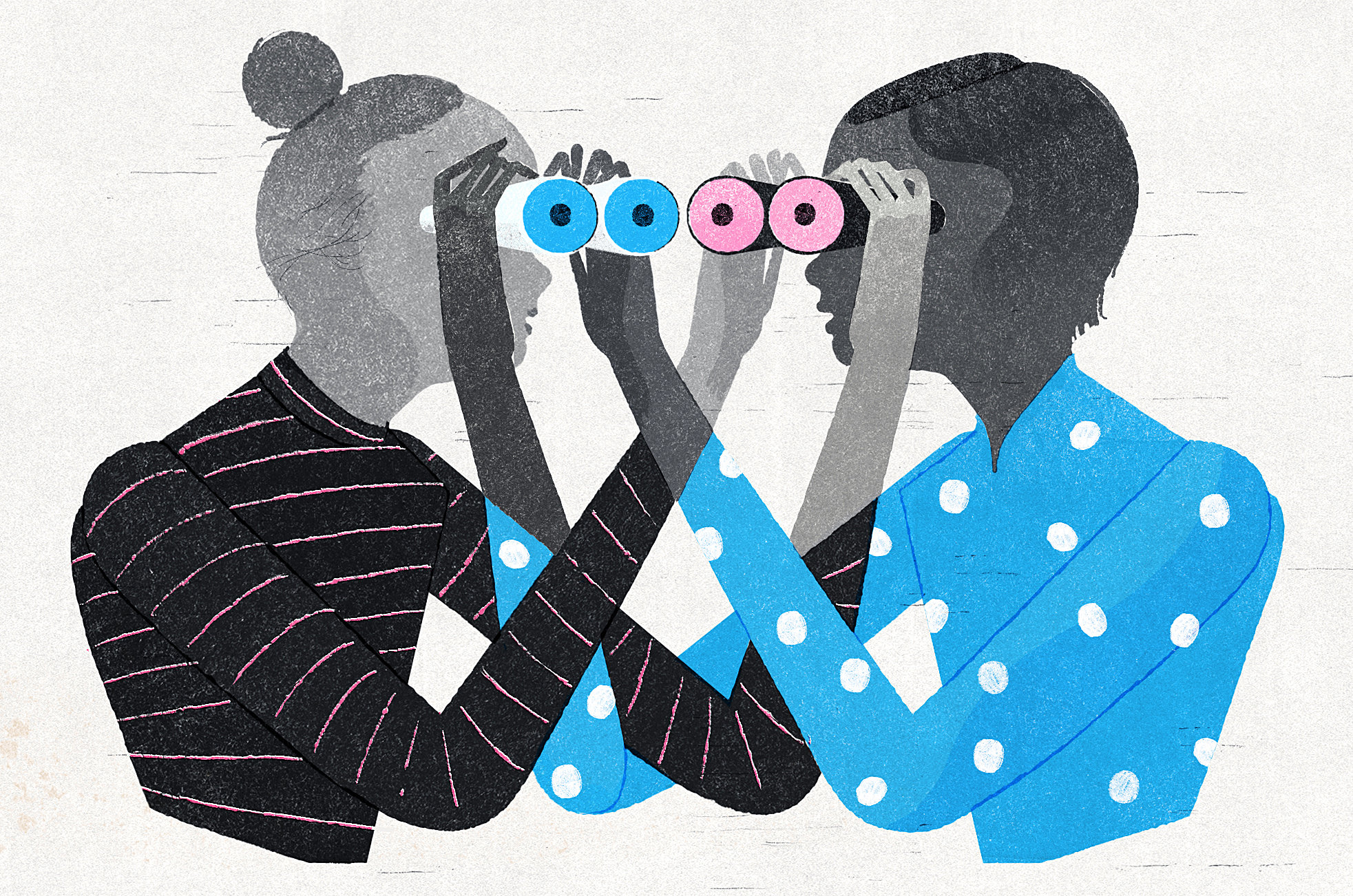 Prosocial Moral Reasoning (PMR): Decision-making about helping when there is conflict between personal and others' needs, in situations without laws or formal social rules.
Aim: Investigation of the tendency to display dimensions of prosocial behavior (PT), in relation to the tendency to display prosocial moral reasoning and empathy (CE, AE) in emerging adults.
Empathy: Ability to understand & react to the situation experienced by another person.
METHOD
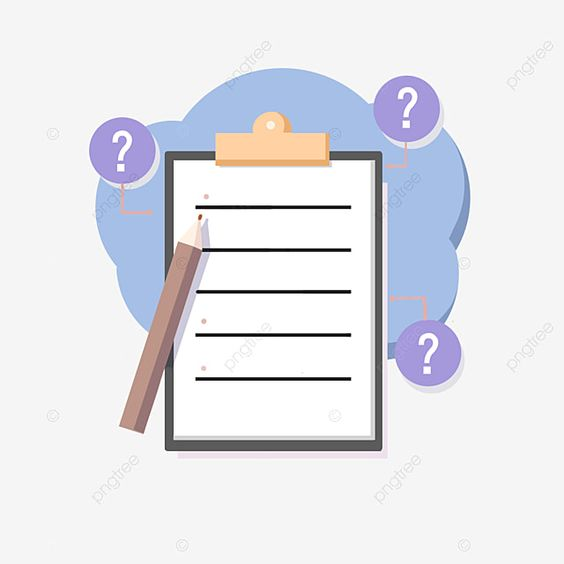 Participants: 
142 emerging adults
18 – 25 years old (M.A. = 21.96)
70 males (M.A. = 22.13)
72 females (M.A. = 21.79)
Research Design:  
Correlational, synchronic
Semi – experimental  
The study: part of a broader research project on the relations between PMR and PB with self-conscious emotions and empathy in emerging adulthood (Scientific supervisor: Elisavet Chrysochoou, Researchers: Petrina Georgousi, Irini Soilemezidou, Maria Kostoglou, Undergraduate Students, Department of Psychology, AUTH).
Measurements: 
PB: Prosocial Tendencies Measure (PTM)
PMR: Adult Version of the Prosocial Reasoning Objective Measure-Revised (PROM-R)
CE/AE: Adolescent Measure of Empathy and Sympathy (AMES)
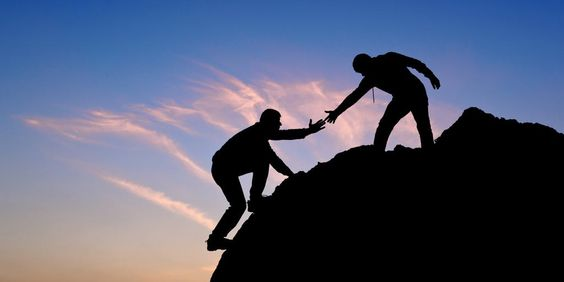 Procedure:
Recruitment of participants: convenience sampling 
Voluntary participation 
Demographic data (SeS, age, gender, job)
RESULTS
Gender differences:
Males       higher public PT
Females       higher affective and compliant PT and AE
Age differences:
Females      negative correlation between age and emotional PT
*no correlation between age and any of the other variables
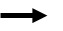 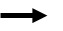 Correlations:
- Negative correlation between public PT and PMR (for both genders)
- Positive correlation between anonymous PT and PMR (for males)
- Positive correlation between altruistic PT and PMR (for females)
- Positive correlation between public PT and AE (for females)
- Positive correlation between anonymous PT and AE (for males)
- Positive correlation between emotional PT and CE (for both genders)
- Positive correlation between dire PT and CE (for males)
- Negative correlation between PMR and AE (for females)
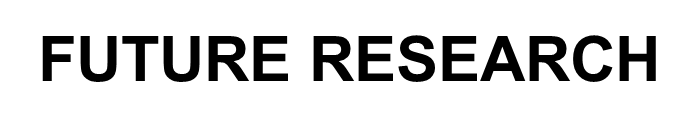 LIMITATIONS

Correlational and synchronic research design: not an accurate representation of the developmental trajectory or the variation in the relationships of the examined variables over time

Convenience sampling: difficulty in generalization of the findings

Small sample size 

Self-reported questionnaires only
Longitudinal research
Future surveys with a larger sample size
Μultiple methods for evaluating the variables
Investigation of the dimensions of PMR (hedonistic, approval-oriented, stereotyped, internalized, needs – oriented)
Combined investigation of PB, PMR, CE, AE
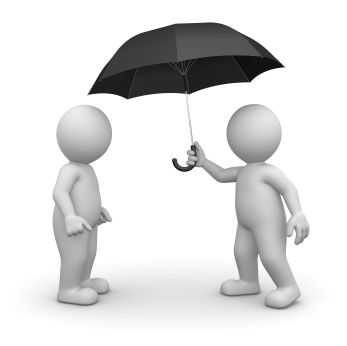 IMPLICATIONS
Designing prevention and intervention programs to enhance PB, PMR, CE, AE among emerging adults

Gender differences (in variables and their correlations) 
     modifications in programs to enhance their effectiveness
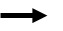